Wascosa – Tehervagon-rendszerek
Meeting at MVMS
Peter Balzer, CEO Wascosa AG
Budapest, 25 November 2016
Egy családi vállalkozás 2. generációja
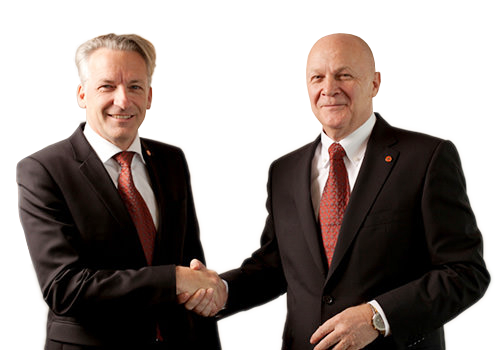 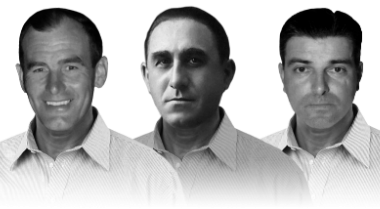 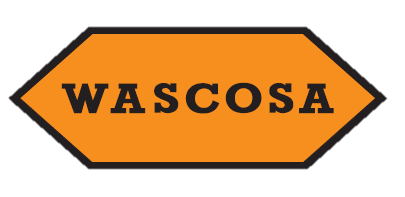 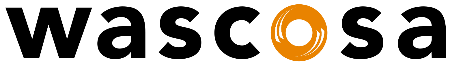 1964
ma
Úttörő szerep a magán teherkocsis vállalkozások között
Alapítva 1964-ben Jakob WAelti, Pietro SCOtti és Max Sandmeier által
1994 – 2014 Philipp Müller-Sandmeier (az Igazgatótanács küldötte) irányításával, 2014-től pedig Peter Balzer (ügyvezető igazgató) irányításával
This information is intended for the recipient’s use only and should not be cited, reproduced or distributed to any third party without the prior consent of the authors.
Seite 2
Egész Európára kiterjedő tevékenység
Székhelyünk:
Központ Luzern, Svájc
Piaci jelenlét:
Svájc
Németország
Ausztria
Benelux államok
Franciaország
Olaszország
Skandináv országok 
Magyarország
Előkészítés alatt:
Nagy-Britannia
Spanyolország / Portugália
Csehország / Szlovákia
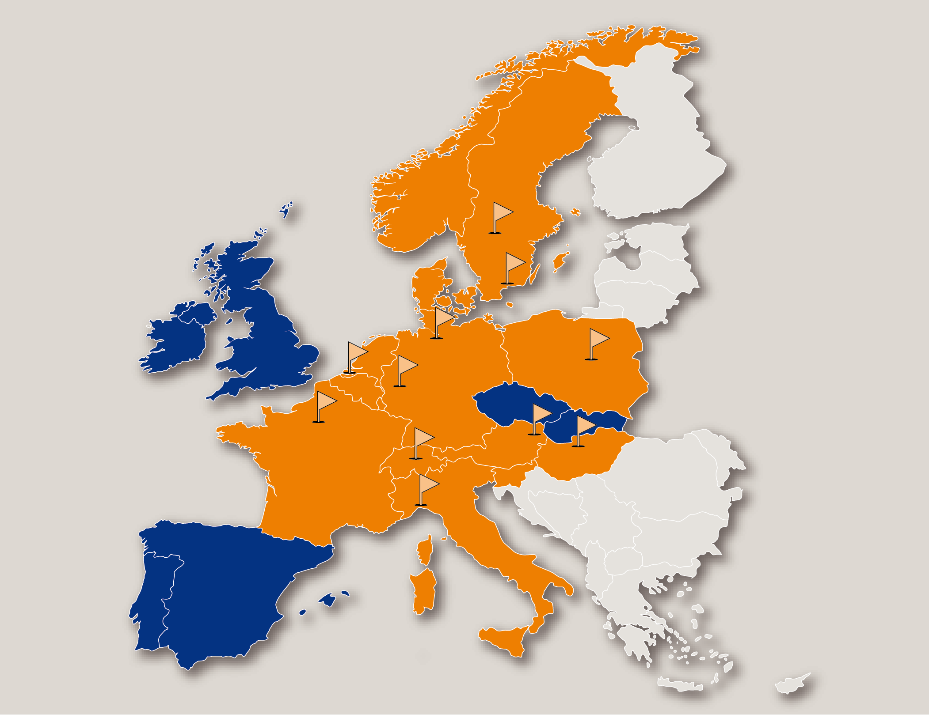 This information is intended for the recipient’s use only and should not be cited, reproduced or distributed to any third party without the prior consent of the authors.
Seite 3
A kocsipark fejlődése
Európa 6. legnagyobb bérbeadója



8000 teherkocsival
a kocsipark fejlődése
This information is intended for the recipient’s use only and should not be cited, reproduced or distributed to any third party without the prior consent of the authors.
Seite 4
Haladás, fejlődés
2009
Wascosa flex freight system / Innovation Award
1964
alapítás
1995
ISO 9001
2002
Wascosa euro tank car
2013
CEFIC-ajánlás stc-nek
1998
az első kisiklásjelző-detektorral ellátott kocsi
1973
átköltözés Svájcba
2011
Wascosa Safety Day
2014
az 50 éves Wascosa az első átfogó rendszerajánló
2007
CRSC alapítása
2015
ömlesztett árus kocsik, fedett kocsik
1969
a kocsipark növekszik
1996
az első bérbeadó az interneten
2003
Wascosa infoletter
2010
Wascosa safe tank car
1993
generációs váltás
2000
ICT platform
2008
intermodális vagon
2012
átköltözés Luzernbe, ECM 445/2011
This information is intended for the recipient’s use only and should not be cited, reproduced or distributed to any third party without the prior consent of the authors.
Seite 5
Ügyfél referenciák
This information is intended for the recipient’s use only and should not be cited, reproduced or distributed to any third party without the prior consent of the authors.
Seite 6
Organisation
Philipp MüllerPresident of the Board of Directors
Peter BalzerCEO
Fabian StadlerChief Financial Officer
Detlef Schlickelmann Chief Operations Officer
Thomas LippunerChief Sales Officer
Irmhild SaabelChief Business Development Officer
This information is intended for the recipient’s use only and should not be cited, reproduced or distributed to any third party without the prior consent of the authors.
Seite 7
Koncepciónk
This information is intended for the recipient’s use only and should not be cited, reproduced or distributed to any third party without the prior consent of the authors.
Seite 8
Üzleti területeink
Bérbeadás
Új gyártási projektek
ECM flottamenedzsment
Tehervagon-rendszerek
This information is intended for the recipient’s use only and should not be cited, reproduced or distributed to any third party without the prior consent of the authors.
Seite 9
Kocsiparkunk
Tartálykocsik
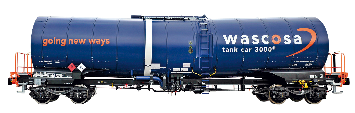 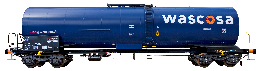 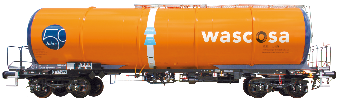 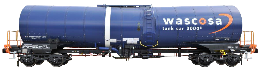 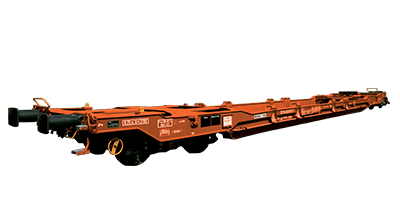 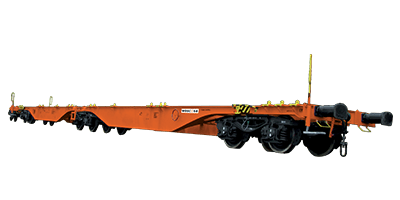 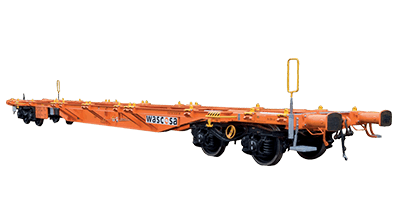 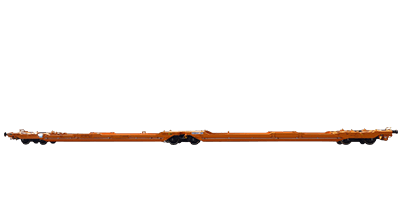 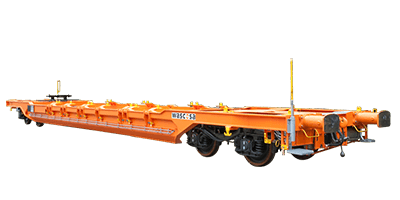 Intermodális kocsik
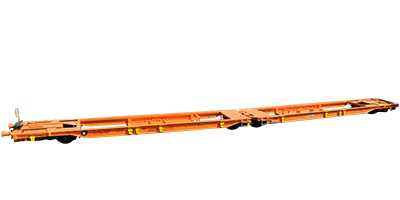 Poranyag szállító kocsik
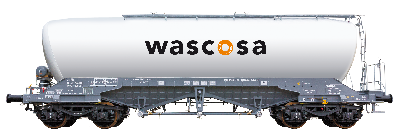 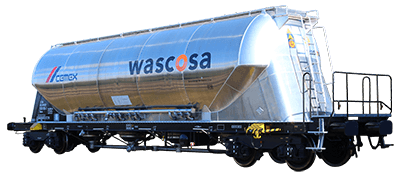 Ömlesztett anyagot szállító kocsik
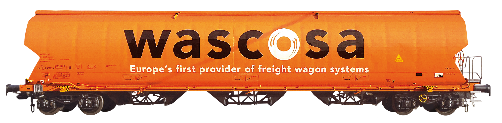 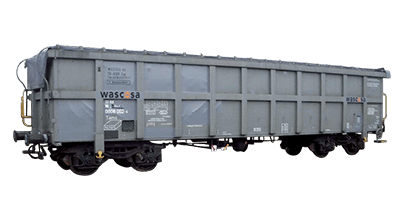 Fedett kocsik
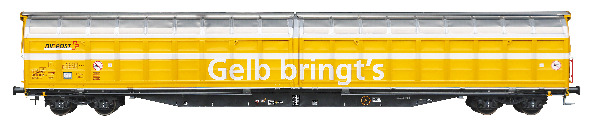 Fejlesztések
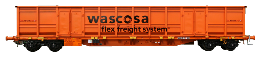 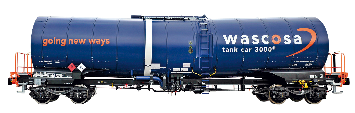 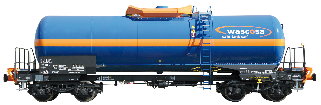 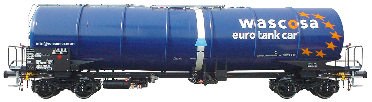 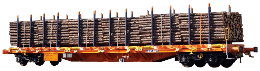 This information is intended for the recipient’s use only and should not be cited, reproduced or distributed to any third party without the prior consent of the authors.
Seite 10
Amiben elsők vagyunk
Wascosa rendelkezik a legmodernebb teherkocsi flottával Európában
A kocsik 50 %-a 5 éves, vagy annál fiatalabb

A kocsik átlagéletkora 12,9 év
This information is intended for the recipient’s use only and should not be cited, reproduced or distributed to any third party without the prior consent of the authors.
Seite 11
A sikerünk: Fejlesztés
Wascosa euro tank car®
Wascosa flex freight system®
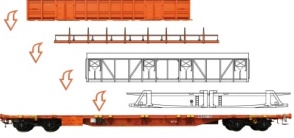 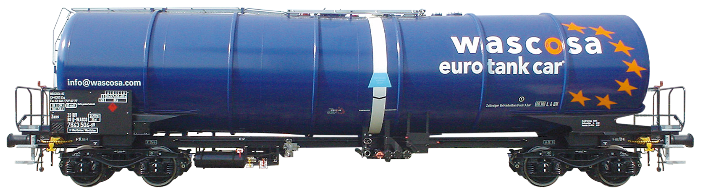 Wascosa safe tank car®
Wascosa Hopper cars
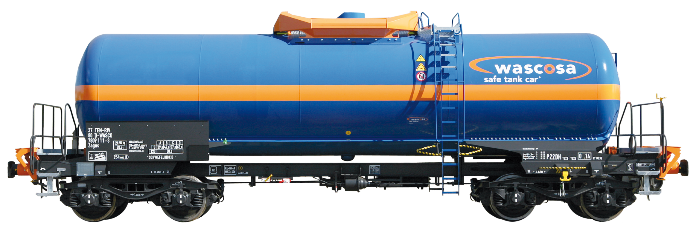 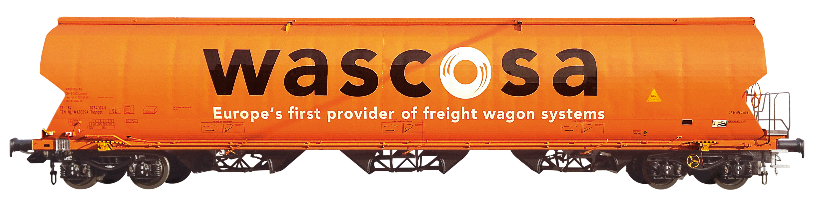 This information is intended for the recipient’s use only and should not be cited, reproduced or distributed to any third party without the prior consent of the authors.
Seite 12
Wascosa safe tank car®
Optimális biztonság a veszélyes áruk fuvarozásában


Európa 8 különböző országában összesen már kereken 1.000 kocsi használatban illetve megrendelés alatt.
This information is intended for the recipient’s use only and should not be cited, reproduced or distributed to any third party without the prior consent of the authors.
Seite 13
5 év előny a zajcsökkentés terén
100%
95%
Wascosa
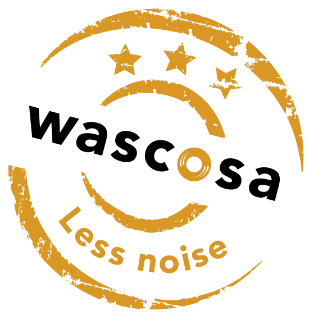 72%
61%
60%
23%
Average of private freight wagon lesser (UIP)
Quelle: UIP
This information is intended for the recipient’s use only and should not be cited, reproduced or distributed to any third party without the prior consent of the authors.
Seite 14
ECM tanúsítvány
Wascosa, mint az első kocsitulajdonos  Európában, 2012. augusztus 30-án megkapta az új EU 445/2011 rendeletnek megfelelő ECM tanúsítványt.
Az új, 445/2011-es EU rendelkezés a következő funkciókat tartalmazza:
Irányítás
Karbantartás-fejlesztés
Járműállomány irányítása
Karbantartási rendelkezés
This information is intended for the recipient’s use only and should not be cited, reproduced or distributed to any third party without the prior consent of the authors.
Seite 15
Sajátosságunk
a kocsibérbeadótól…



Európa első számú szolgáltatójáig a tehervagon-rendszerek terén
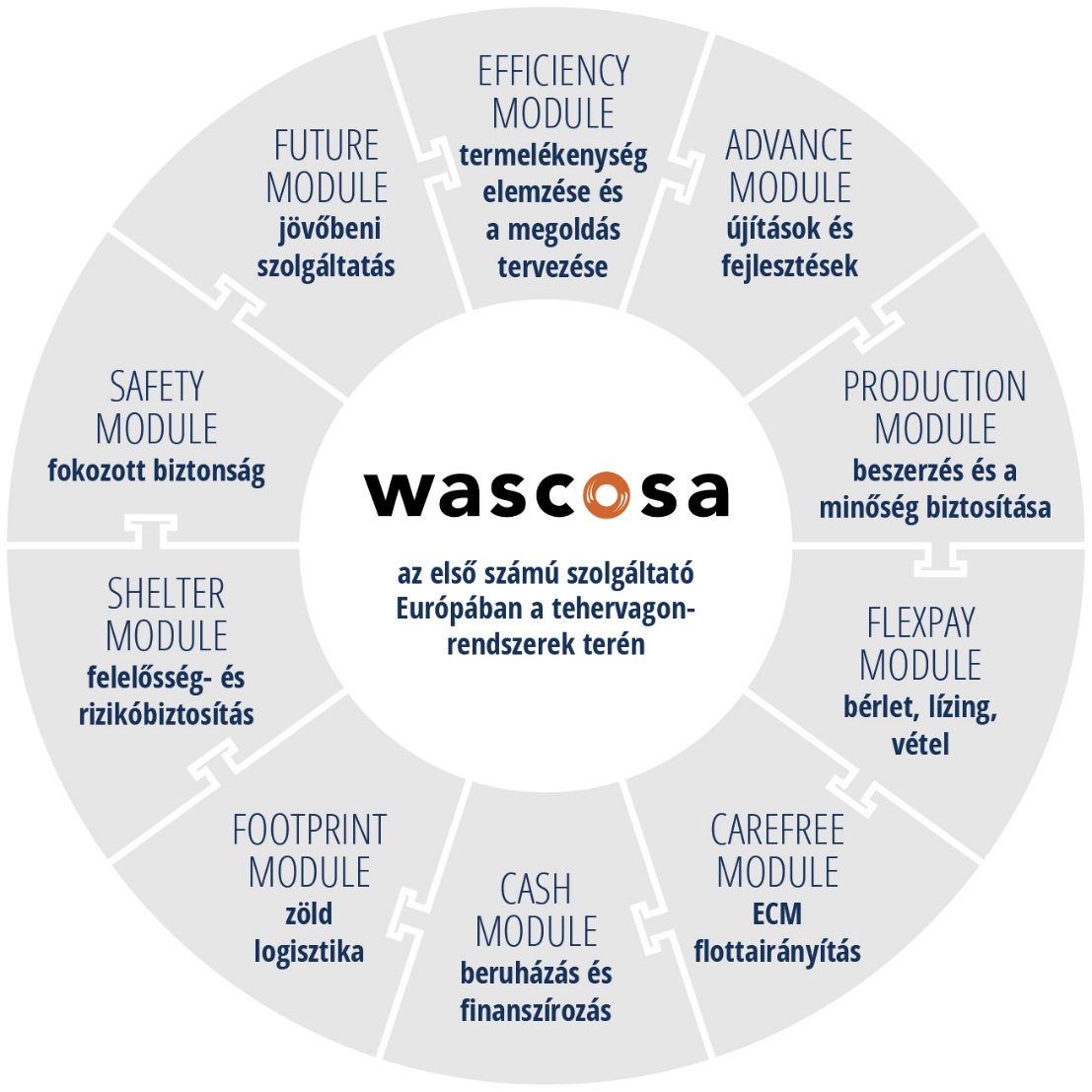 This information is intended for the recipient’s use only and should not be cited, reproduced or distributed to any third party without the prior consent of the authors.
Seite 16
Wascosa hosszútávú elkötelezettsége Magyarországon
A magyar vasúti piac támogatása új, innovatív, biztonságos és eredményes teherkocsik biztosításával.

Jó üzleti kapcsolatok kiépítése a magyar ügyfelekkel és beszállítókkal.

Lokális cselekvés, globális kivitelezés:
Értékesítési képviselő  Magyarországon - helybéli kapcsolat az ügyfelekkel és beszállítókkal
Roadshowk és egyéb más bemutatók az ügyfeleknek Magyarországon
Partneri kapcsolat Kaminskivel az alkatrészmenedzsment valamint kocsi- és kerékpárkarbantartás terén
Partneri kapcsolat a Total Care Wagon Management Hungary céggel a mobil javítások terén
További partneri kapcsolatok kiépítése folyamatban
Központi folyamatmenedzsment Svájcból (Luzern)

Attraktív, új alternatívák a már meglévő bérbeadó-portfólióhoz Magyarországon.
This information is intended for the recipient’s use only and should not be cited, reproduced or distributed to any third party without the prior consent of the authors.
Seite 17
Szűcs Árpád
Szűcs Árpád több mint 35 éves múltra tekint vissza a vasúti speciálvagonok, elsősorban tartálykocsik bérlése/bérbeadása terén. Magyarországon a Maspednél ismerkedett meg ezzel a tevékenységgel, melyet Ausztriában folytatott egészen az ez év végén aktuálissá váló nyugdíjazásáig. A munkát ezt követően sem szeretné abbahagyni, 2017-től Wascosa képviseletét látja el a magyar piacon.
This information is intended for the recipient’s use only and should not be cited, reproduced or distributed to any third party without the prior consent of the authors.
Seite 18
WASCOSA AG
Werftestrasse 4 · 6005 Luzern · Schweiz

T +41 41 727 67 67 · F +41 41 727 67 77
info@wascosa.ch · www.wascosa.ch